Интегрирование дополнительного образования в единое образовательное пространство как способ полноценного развития ребенка в рамках обновленного ФГОС НОО
Отзывы родителей
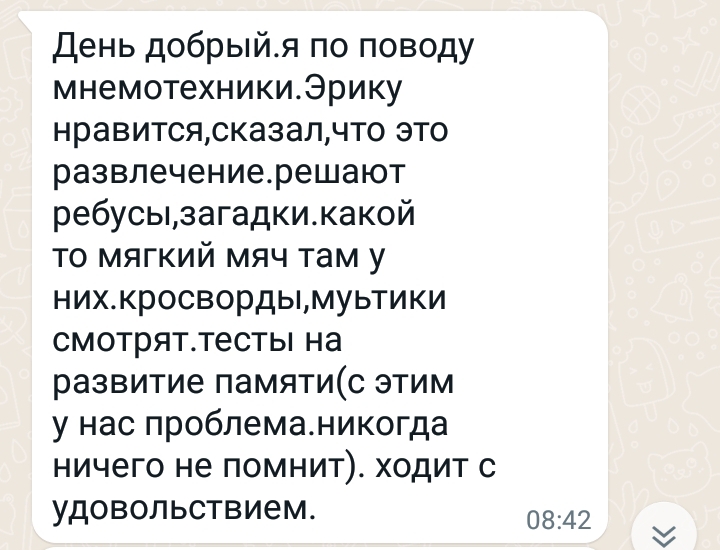 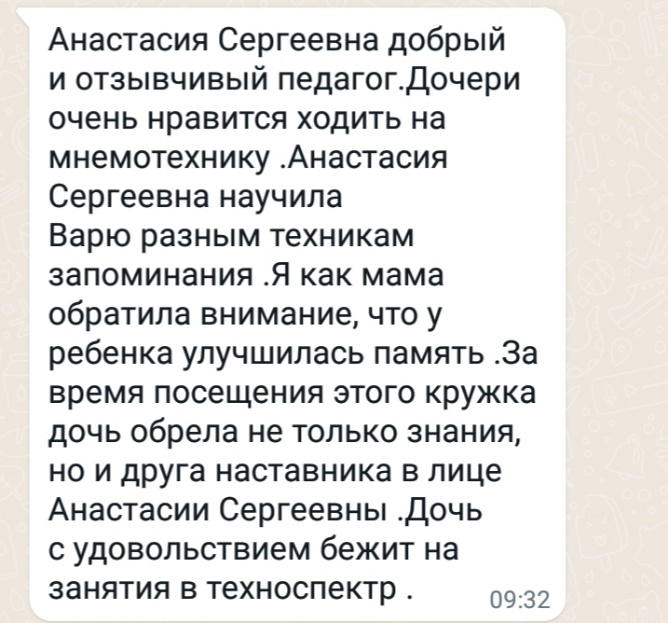 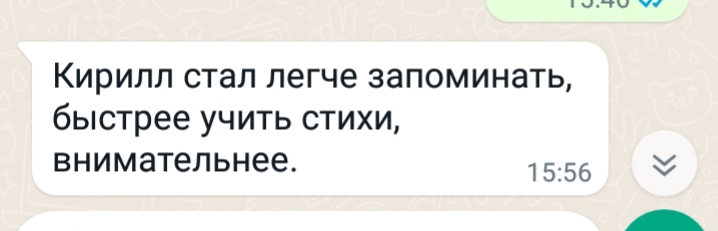 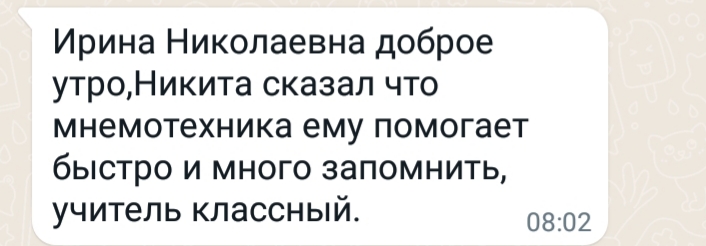 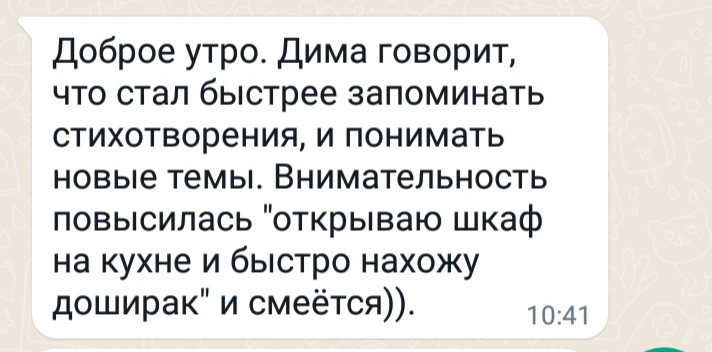